EcclesiologySession 44
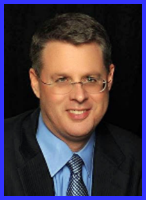 Dr. Andy Woods

Senior Pastor – Sugar Land Bible Church
President – Chafer Theological Seminary
Areas of Systematic Theology
Prolegomena – Introduction
Theology – Study of God
Christology – Study of Christ
Pneumatology – Study of the Holy Spirit
Anthropology – Study of Man
Hamartiology – Study of sin
Soteriology – Study of salvation
Angelology – Study of angels
Ecclesiology – Study of the Church
Eschatology – Study of the end
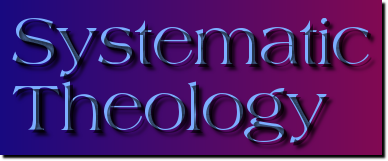 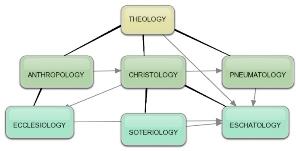 Ecclesiology Overview
Definition
Universal vs. local
Word pictures
Origin
Israel – Church differences
Intercalation
Purposes
Activities
Government
Officers
Ordinances
Purity
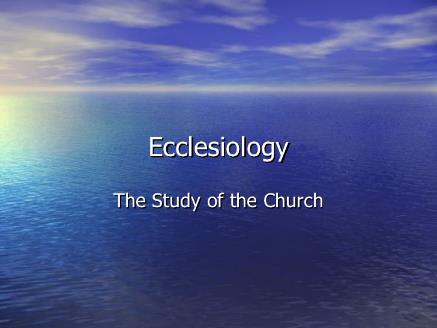 XI. Ordinances
Foot washing?
Communion
Baptism
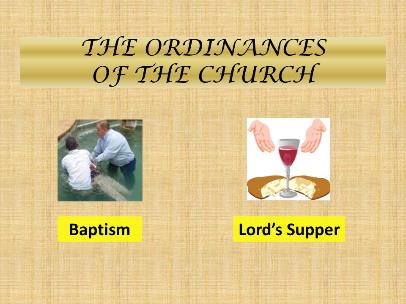 XI. Ordinances
Foot washing?
Communion
Baptism
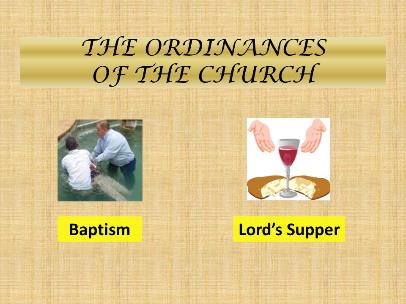 A. Foot Washing?
Scriptural support: John 13:5-7, 12-15
Not mandatory:
Epistles?
Example: John 13:15
Take some time to grasp: John 13:6-7
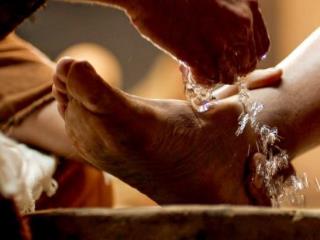 XI. Ordinances
Foot washing?
Communion
Baptism
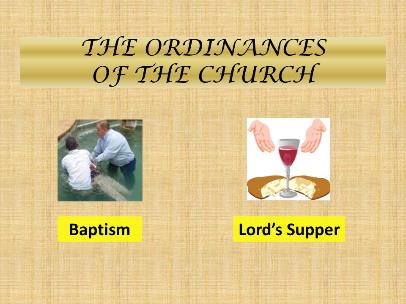 B. Communion
Frequency? Acts 2:42, 46; 20:7
Self-examination? 1 Cor.11:27-31
Meaning?
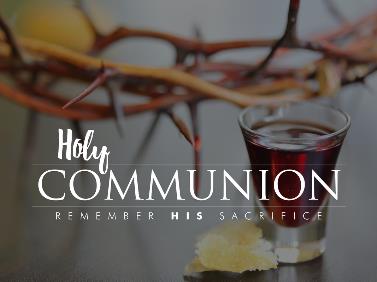 B. Communion
Frequency? Acts 2:42, 46; 20:7
Self-examination? 1 Cor.11:27-31
Meaning?
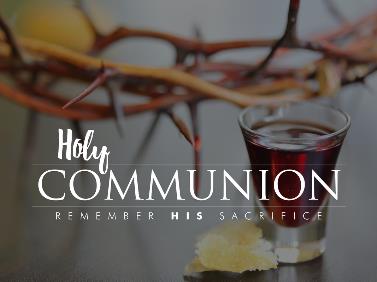 B. Communion
Frequency? Acts 2:42, 46; 20:7
Self-examination? 1 Cor.11:27-31
Meaning?
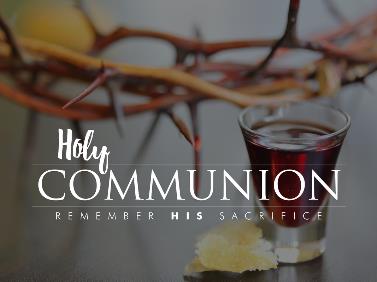 B. Communion
Frequency? Acts 2:42, 46; 20:7
Self-examination? 1 Cor.11:27-31
Meaning?
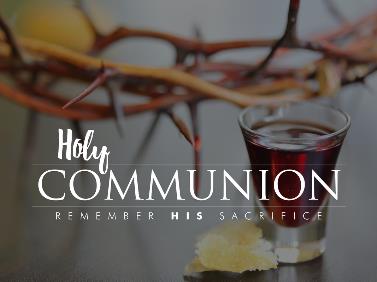 Communion Views
Transubstantiation
Consubstantiation
Memorial
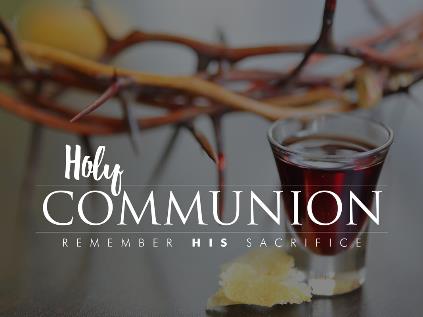 Communion Views
Transubstantiation
Consubstantiation
Memorial
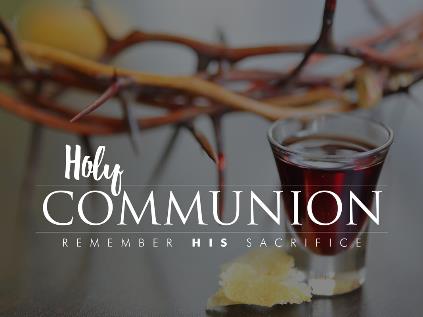 Transubstantiation
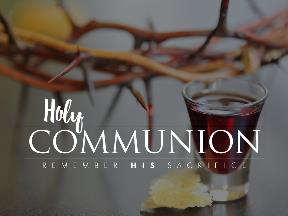 Roman Catholic View
Problems
Christ’s 1x sacrifice-Heb. 10:10, 14
Christ’s metaphorical language-Luke 22:19
Lack of scriptural support-John 6:53-58
7 “I AM” statements in John
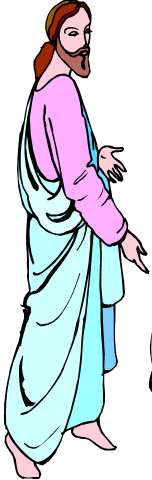 Communion Views
Transubstantiation
Consubstantiation
Memorial
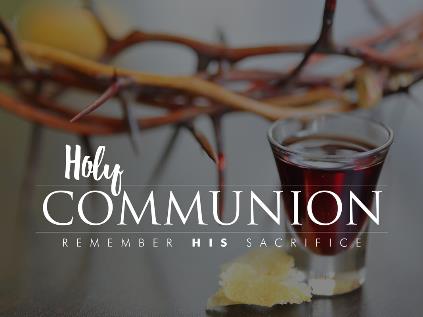 Consubstantiation
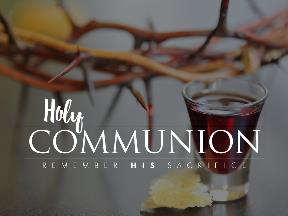 Lutheran View
Real Presence View
Emergent Church mysticism
Lack of Scriptural support-Rom. 8:9; Matt. 18:20
Martin Luther
Emir Caner, "Balthsar Hubmaier and His Theological Participation in the Reformation: Ecclesiology and Soteriology," Faith and Mission 21, no. 1 (2003): 42.
Caner explains, “Luther denied the doctrine of Transubstantiation, rejecting any molecular change of the elements. Consubstantiation, a term never employed by Luther, is used to explain his view that the body and blood are present ‘in, with, and under’ the bread and wine.” (the real presence view).
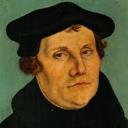 [Speaker Notes: Outline]
Emergent Church Worship
“Post-moderns prefer to encounter Christ by using all their senses. That’s part of the appeal of classical liturgical or contemplative worship: the incense and candles, making the sign of the cross, the taste and smell of the bread and wine, touching icons and being anointed with oil.”
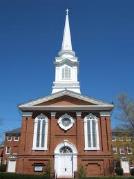 Julie B. Sevig, The Lutheran, 9/2001.
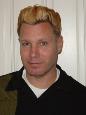 Dan KimballThe Emerging Church, 121
“Modern thinkers want things very orderly and systematic because they learn in a logical and progressive manner. They prefer, generally, to sit and listen. Emerging post-Christian generations, on the other hand, long to experience a transcendent God during a worship gathering rather than simply learn about him.” (Italics added)
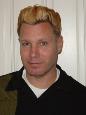 Dan KimballThe Emerging Church, 121
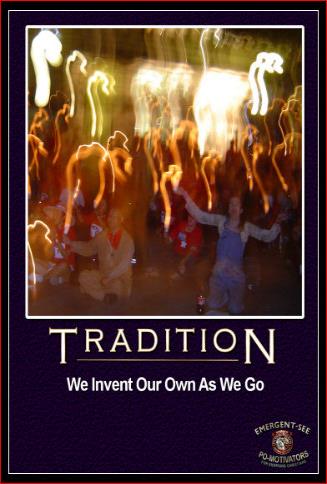 “They want fluidity and freedom  rather than a neatly flowing set program. They want to see the arts and a sense of mystery brought into the worship service, rather than focusing on professionalism and excellence. This will shape how a worship gathering is designed” (Italics added).
Communion Views
Transubstantiation
Consubstantiation
Memorial
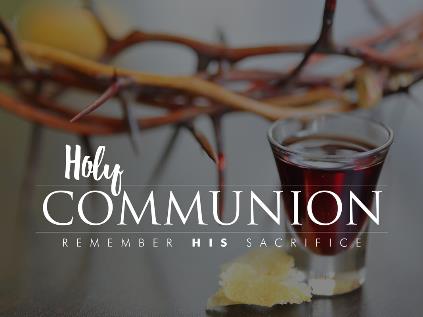 Memorial
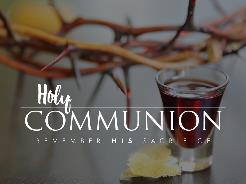 Zwingli View
Reformed, Presbyterian, Baptist
Scriptural support-Luke 22:19; 1 Cor. 11:24, 26
What are we remembering?
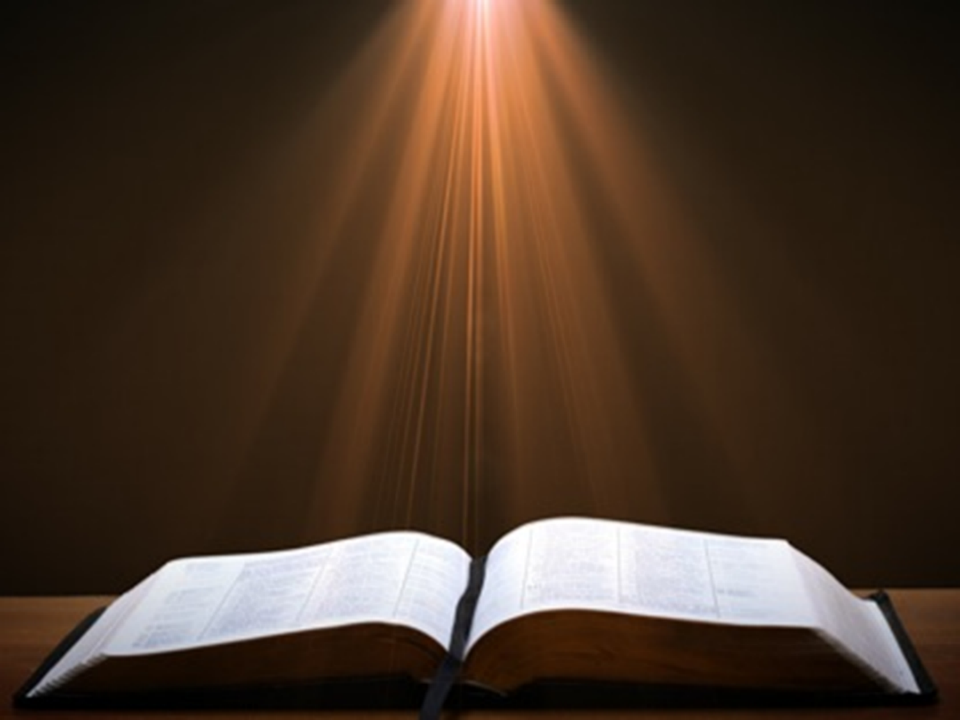 Luke 22:19-20
“And when He had taken some bread and given thanks, He broke it and gave it to them, saying, ‘This is My body which is given for you; do this in remembrance of Me.’ 20And in the same way He took the cup after they had eaten, saying, ‘This cup which is poured out for you is the new covenant in My blood.’”
XI. Ordinances
Foot washing?
Communion
Baptism
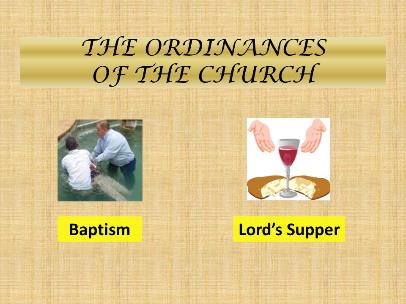 C. Baptism
False views
Baptismal regeneration?
Infant baptism?
Correct view: outward symbol of an inward reality
Mode of baptism
Sprinkling?
Immersion?
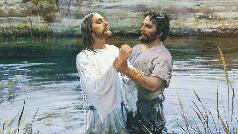 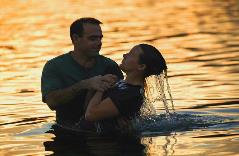 C. Baptism
False views
Baptismal regeneration?
Infant baptism?
Correct view: outward symbol of an inward reality
Mode of baptism
Sprinkling?
Immersion?
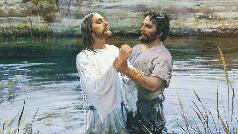 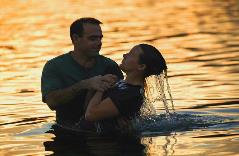 C. Baptism
False views
Baptismal regeneration?
Infant baptism?
Correct view: outward symbol of an inward reality
Mode of baptism
Sprinkling?
Immersion?
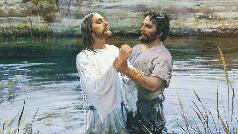 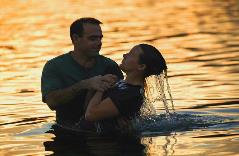 C. Baptism
False views
Baptismal regeneration?
Infant baptism?
Correct view: outward symbol of an inward reality
Mode of baptism
Sprinkling?
Immersion?
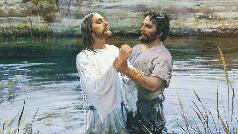 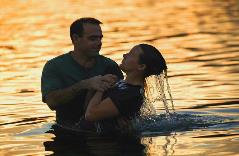 Martin Luther
Alister E. McGrath, Reformation Thought: An Introduction (Grand Rapids: Baker, 1995), 179.
He believed that “such sacraments could generate faith; and hence baptism could generate faith of an infant.”
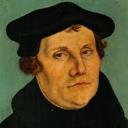 [Speaker Notes: Outline]
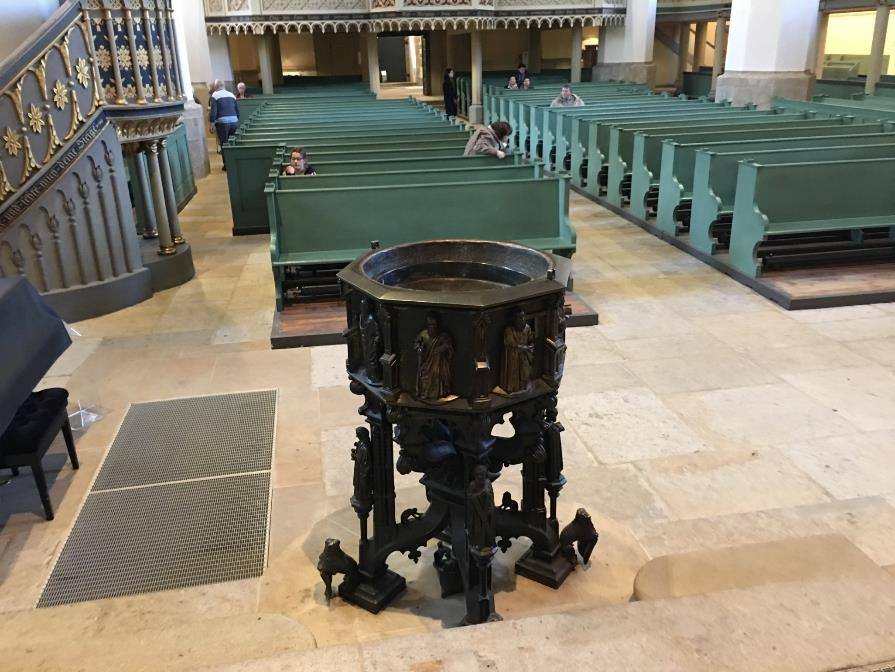 32
C. Baptism
False views
Baptismal regeneration?
Infant baptism?
Correct view: outward symbol of an inward reality
Mode of baptism
Sprinkling?
Immersion?
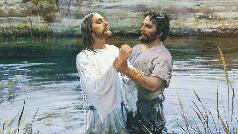 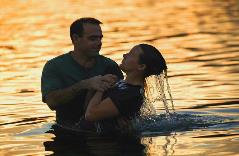 C. Baptism
False views
Baptismal regeneration?
Infant baptism?
Correct view: outward symbol of an inward reality
Mode of baptism
Sprinkling?
Immersion?
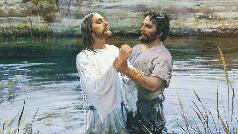 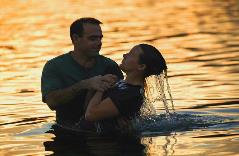 C. Baptism
False views
Baptismal regeneration?
Infant baptism?
Correct view: outward symbol of an inward reality
Mode of baptism
Sprinkling?
Immersion?
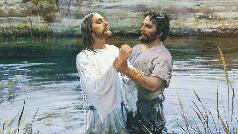 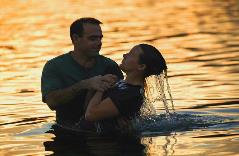 C. Baptism
False views
Baptismal regeneration?
Infant baptism?
Correct view: outward symbol of an inward reality
Mode of baptism
Sprinkling?
Immersion?
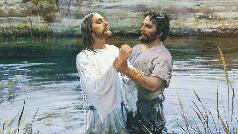 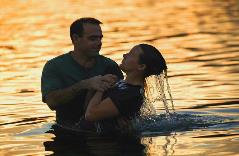 Conclusion
XI. Ordinances
Foot washing?
Communion
Baptism
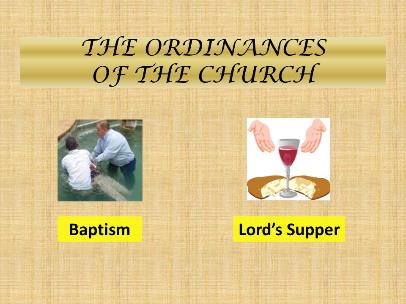 Ecclesiology Overview
Definition
Universal vs. local
Word pictures
Origin
Israel – Church differences
Intercalation
Purposes
Activities
Government
Officers
Ordinances
Purity
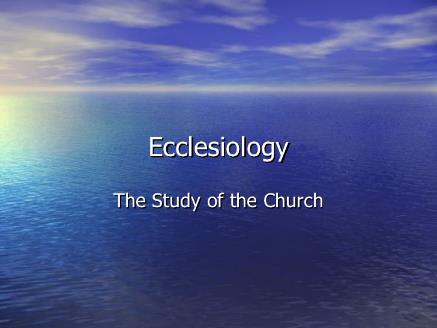